Угол.
Прямой угол.
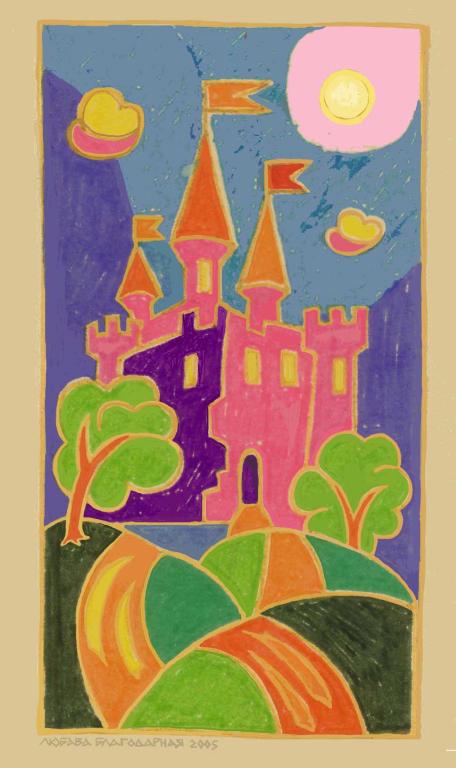 Что такое угол?
Какие бывают углы?
Как сравнивать углы?
Как строить углы?
Где можно встретить углы?
Устный счёт
26
70
57
66
30
Чтобы найти уменьшаемое, нужно к вычитаемое прибавить разность.
Чтобы найти вычитаемое, нужно из уменьшаемого вычесть разность.
КОШКА
Геометрическое задание.
2
1
3
6
4
5
Что такое угол?
Угол – это фигура, образованная двумя лучами, выходящими из одной точки.
А
О
В
Как построить угол?
Сколько букв можно использовать для обозначения угла?
А
 АОБ
О
О
В
 О
Назовите вершину угла и его стороны.
А
О – вершина  АОВ
О
В
ОА, ОВ – стороны  АОВ
Стороны угла – это лучи, которые образуют угол.

Вершина угла – это точка, из которой выходят лучи.
Виды углов.
тупой угол
острый угол
прямой угол
Углы
Мама мой взяла листок,и загнула уголок.Угол вот такой
 у взрослыхназывается ПРЯМЫМ.
Если угол уже –
ОСТРЫМ,
если шире, то -ТУПЫМ.
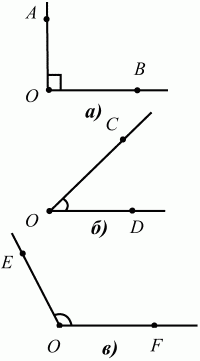 прямой
острый
тупой
Вот мы и  добрались до дворца короля Точки    
               и принцессы Прямой.
              Из каких геометрических фигур  он состоит?
              Сколько кругов?
              Сколько всего треугольников?
              Сколько четырёхугольников?
              Есть ли здесь прямые углы?